ПРАКТИЧНА 4

Трансформатори з розщепленими обмотками.	Автотрансформатори

Теоретичні відомості

Приклад. Визначення параметрів заступної схеми двообмоткових трансформаторів з розщепленими обмотками низької напруги, що працюють паралельно
Трансформатори з розщепленими обмотками
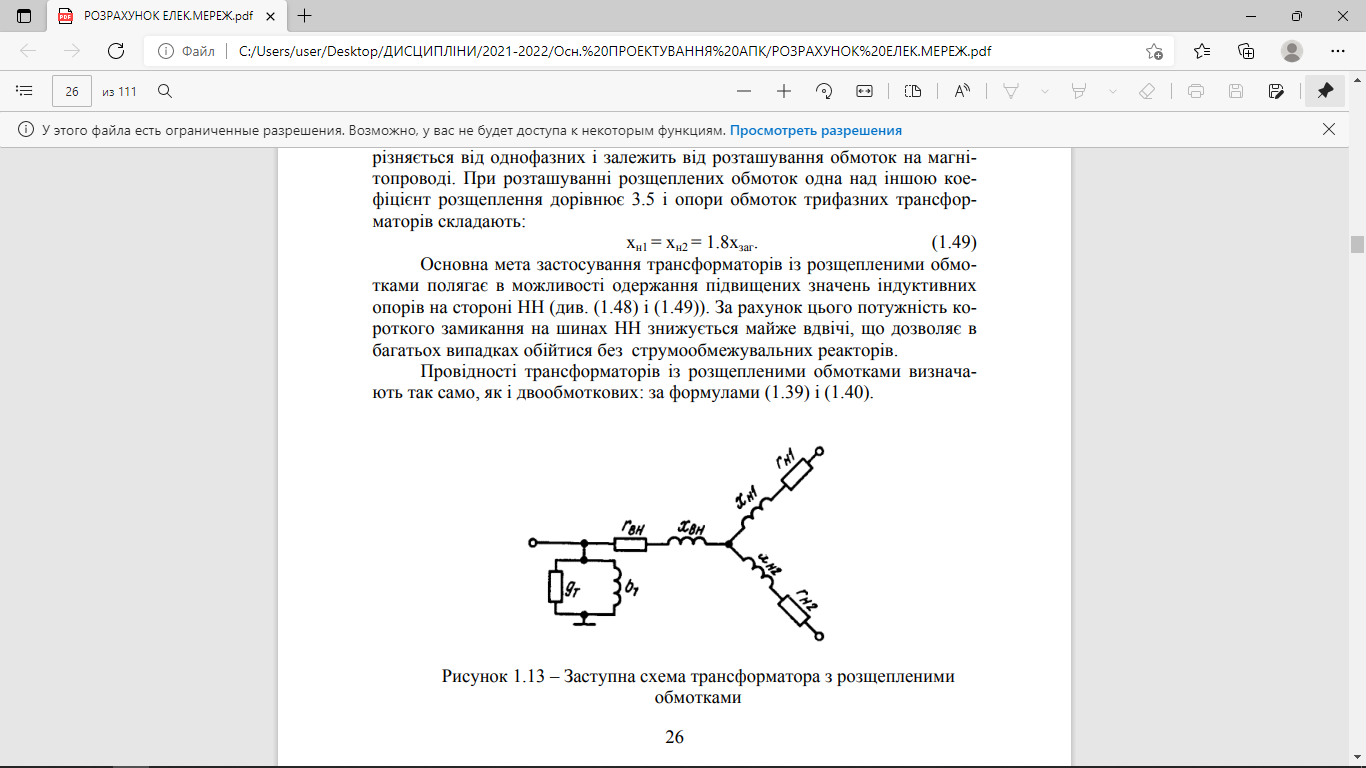 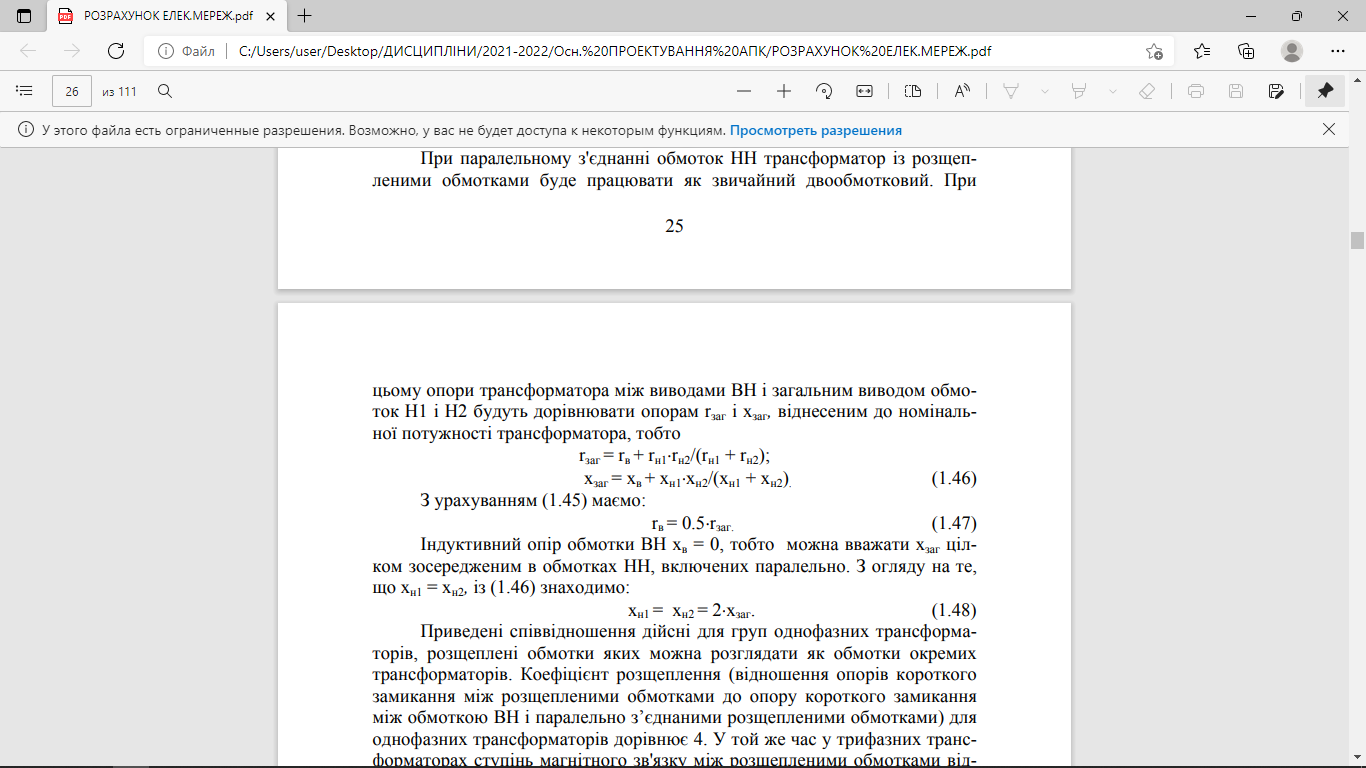 Автотрансформатори
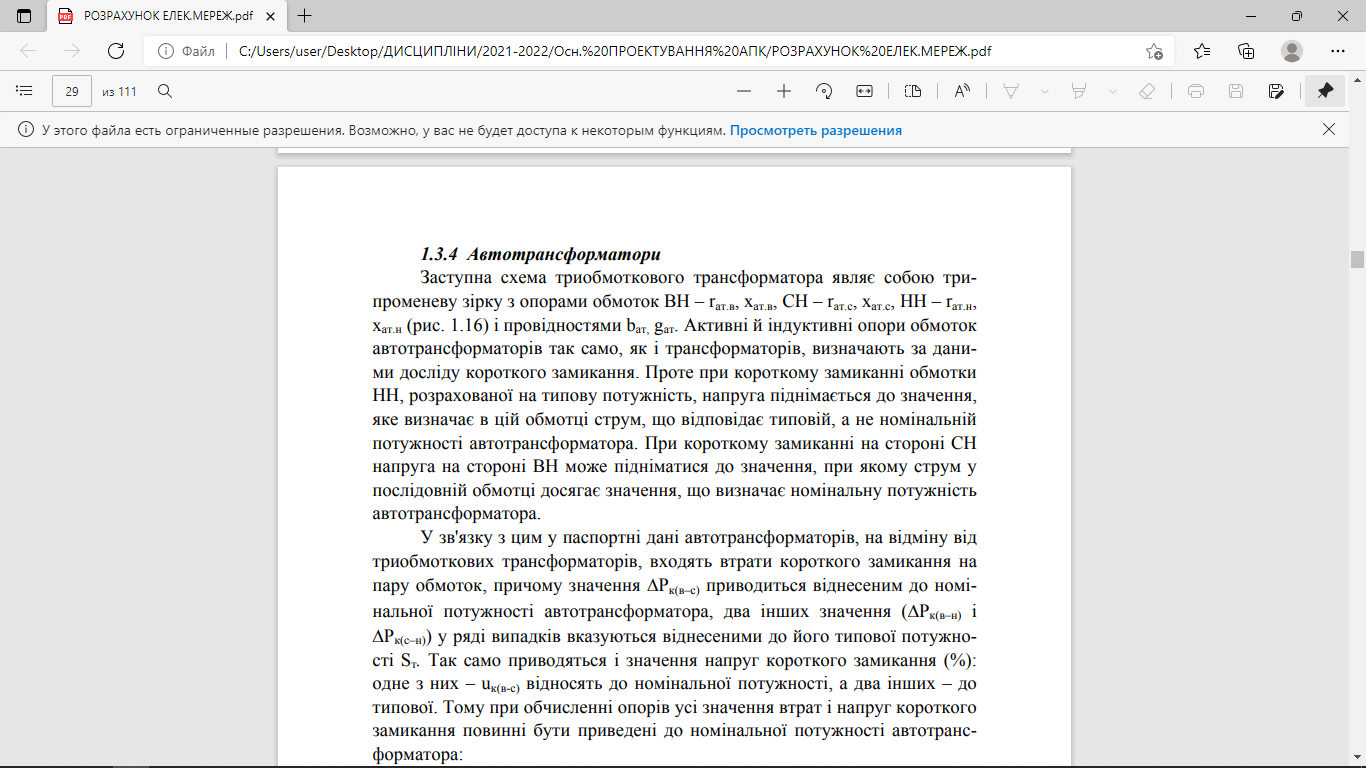 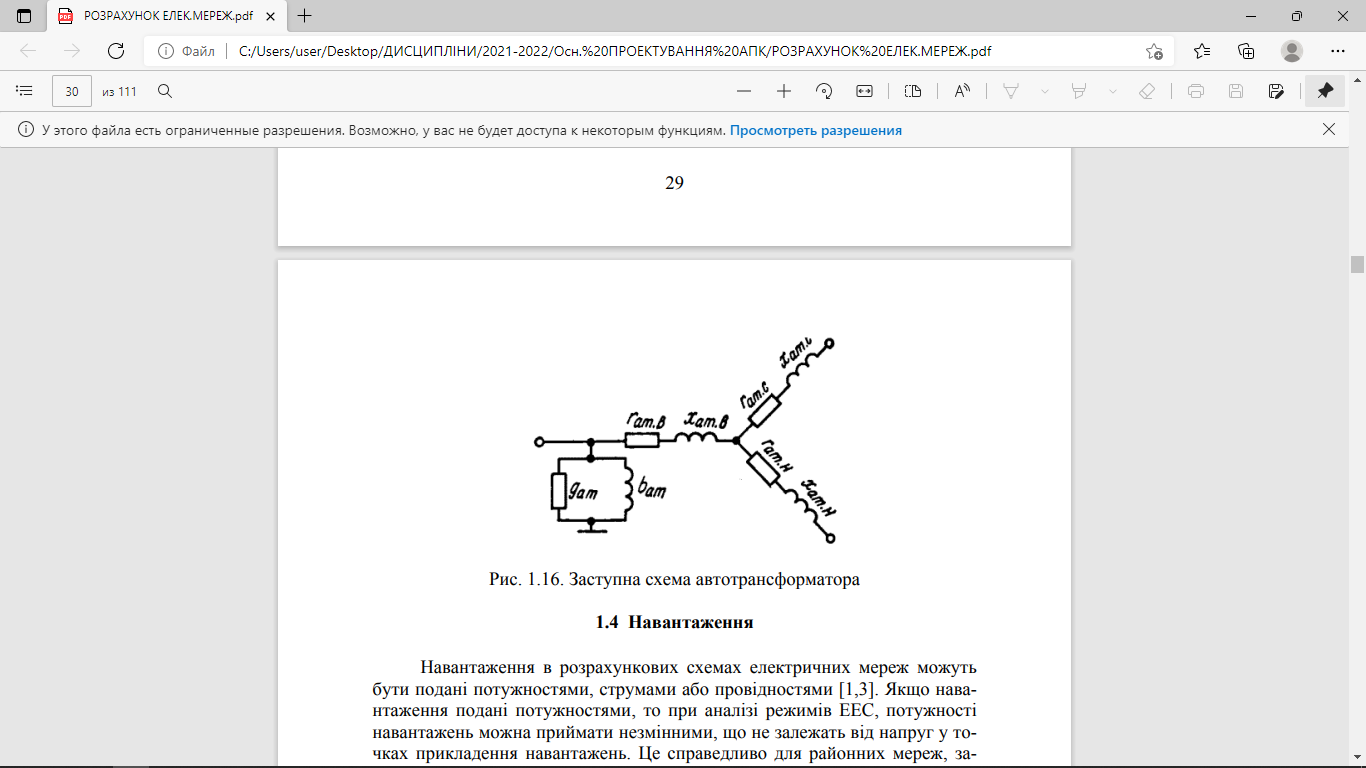 Приклад . Визначення параметрів заступної схеми двообмоткових трансформаторів з розщепленими обмотками низької напруги, що працюють паралельно
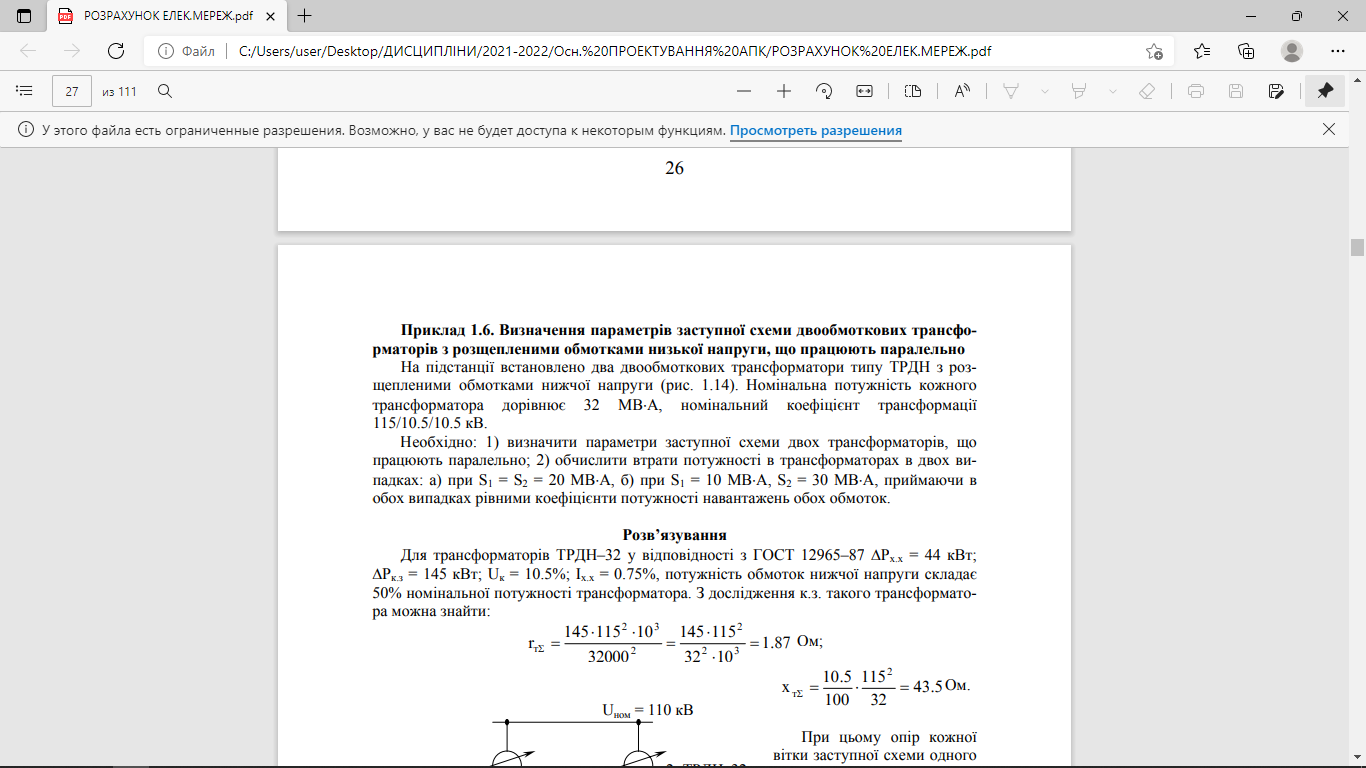 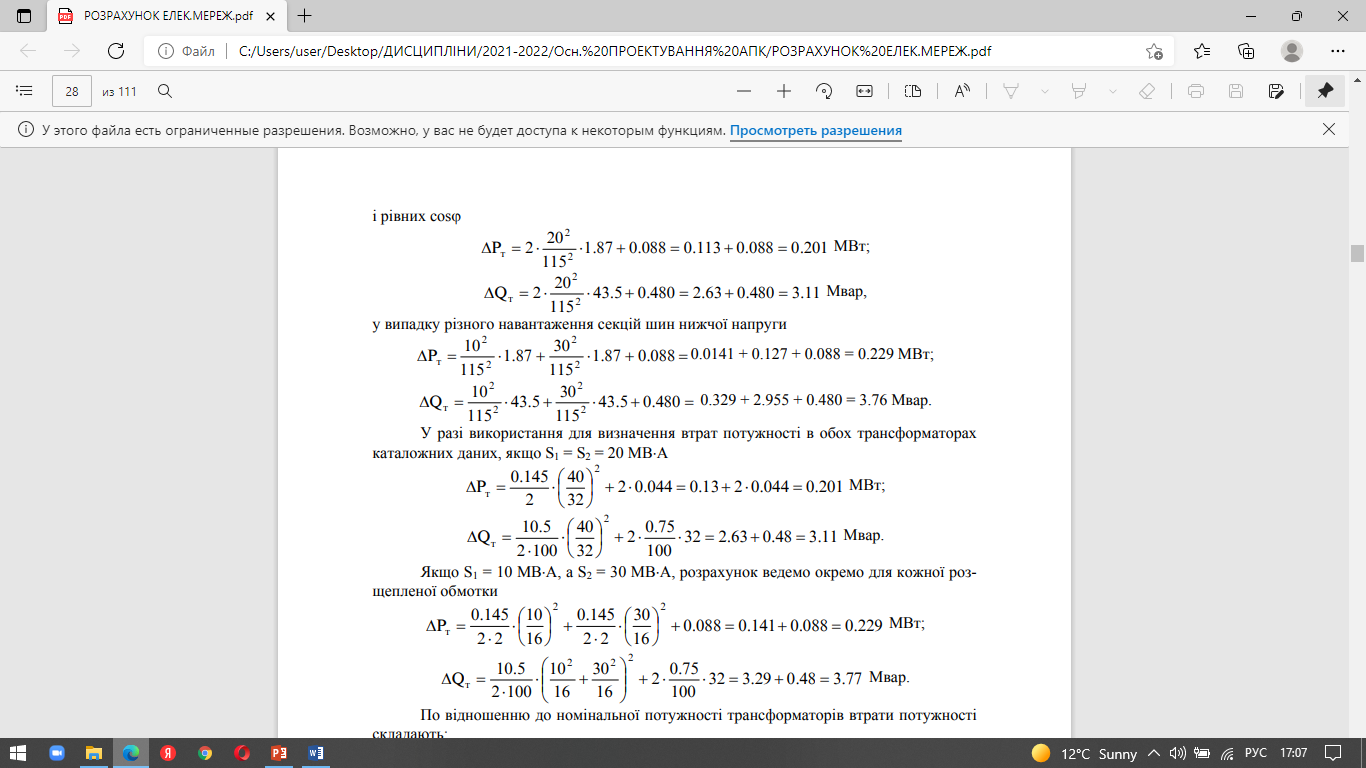 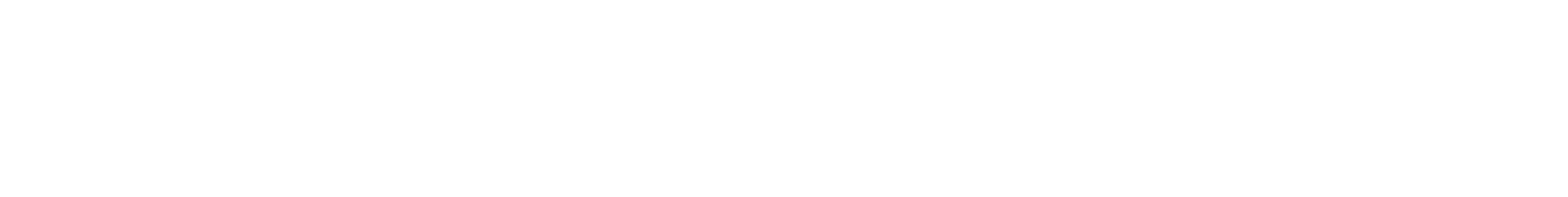